COVID-19 Crisis
April 9, 2020
SCALING UP COMMUNITY OF PRACTICE:EDUCATION WORKING GROUP WEBINAR
Agenda
Welcome, purpose, introductions
Quick overview of implications of COVID-19 crisis on children’s education and well-being
Lessons from humanitarian sector
Immediate needs and gaps & potential WG role
Medium- and long-term needs & potential WG role
Wrap up & next steps
WEBINAR OBJECTIVES
Discuss immediate and longer-term impacts of COVID-19 on children’s education.
Share information about current education efforts underway in response to COVID-19 crisis and where the education community can learn from other efforts.
Explore where the Education Working Group can contribute and add value, in the short- and long-term.
Impacts OF COVID-19 crisis on children’s EDUCATION & well-being
IMMEDIATE IMPACTS
Interrupted learning:
1.57b affected learners (91.3% of total enrolled)
188 country-wide closures
Increased school dropouts
Exacerbated inequities in access & quality
Disproportionate challenges for girls; refugee, displaced, and migrant children; children with disabilities; children in low resource and remote contexts; etc.
[Speaker Notes: Stats from April 7, 2020]
IMMEDIATE IMPACTS
Interruption of school feeding programs
368m children missing out on school meals
Child protection risks
Increased risk of domestic and sexual violence and abuse, neglect, child labor, forced marriage, and trafficking
Lack of access to essential social services provided at schools and learning centers, including mental health care and psychosocial support
[Speaker Notes: Stats from April 7, 2020]
MEDIUM- & LONG-TERM IMPACTS
Children deprived of their right to education
Deeper inequities in access & learning
Exacerbated gender inequality in education & spillover effects
Spillover effects of economic hardships on families, exacerbation of intergenerational poverty
Decreased funding for the education sector
[Speaker Notes: Can delete]
POTENTIAL OPPORTUNITIES
More space for innovation in education systems – greater appetite for experimentation, adaptation to 21st century realities
Better emergency preparedness; more resilient education systems
More data & learning about remote education, including ed tech
More parental engagement in education
Greater appreciation for and respect for teaching profession
More national attention & investment to extending internet connectivity
More PPPs emerging
[Speaker Notes: Can delete]
MANY EFFORTS TO COLLECT, CURATE, AND SHARE RESOURCES & DATA
Non-exhaustive list:
UNESCO tracking impact on education & compiling national education plans and policies: https://en.unesco.org/covid19/educationresponse; https://planipolis.iiep.unesco.org/
INEE compiling resources to support provision of education in affected places; hosting webinars & blog series: https://inee.org/collections/coronavirus-covid-19-resources
Global Education Cluster compiling global, regional, country-level resources: https://educationcluster.app.box.com/s/b15ifcny1wh0v6kujujfk8csh5o783xa
UNICEF issued IASC guidance with WHO and IFRC on COVID-19 prevention & control in schools: https://educationcluster.app.box.com/s/qgyxvghxv4mhluy790h6s9jf6ek1q9l4
World Bank tracking impact on education and compiling key resources: https://www.worldbank.org/en/data/interactive/2020/03/24/world-bank-education-and-covid-19
MANY EFFORTS TO COLLECT, CURATE, AND SHARE RESOURCES & DATA
Non-exhaustive list:
Harvard & OECD developing decision-making framework to guide education decision-makers to develop & implement effective responses
 Global Business Coalition for Education compiling resources & tools from ~75 global companies: https://bit.ly/2x9dUuc
mEducation Alliance compiling landscape reviews and other resources: https://www.meducationalliance.org/?page_id=59
Ed Tech Hub sharing open educational resources: https://edtechhub.org/oer/
HundrED & OECD publishing curated list of resources and webinars to train educators: https://hundred.org/en/collections/quality-education-for-all-during-coronavirus
Innovation Edge sharing parenting resources: https://innovationedge.org.za/parenting-resources/
Lessons from other crises
Rebecca Winthrop,  Co-Director and Senior Fellow, Center for Universal Education, Brookings Institution
Education in Emergencies Principles Key:
Life-saving messages a priority
Emergency response with a development vision
Do no harm
Build back better
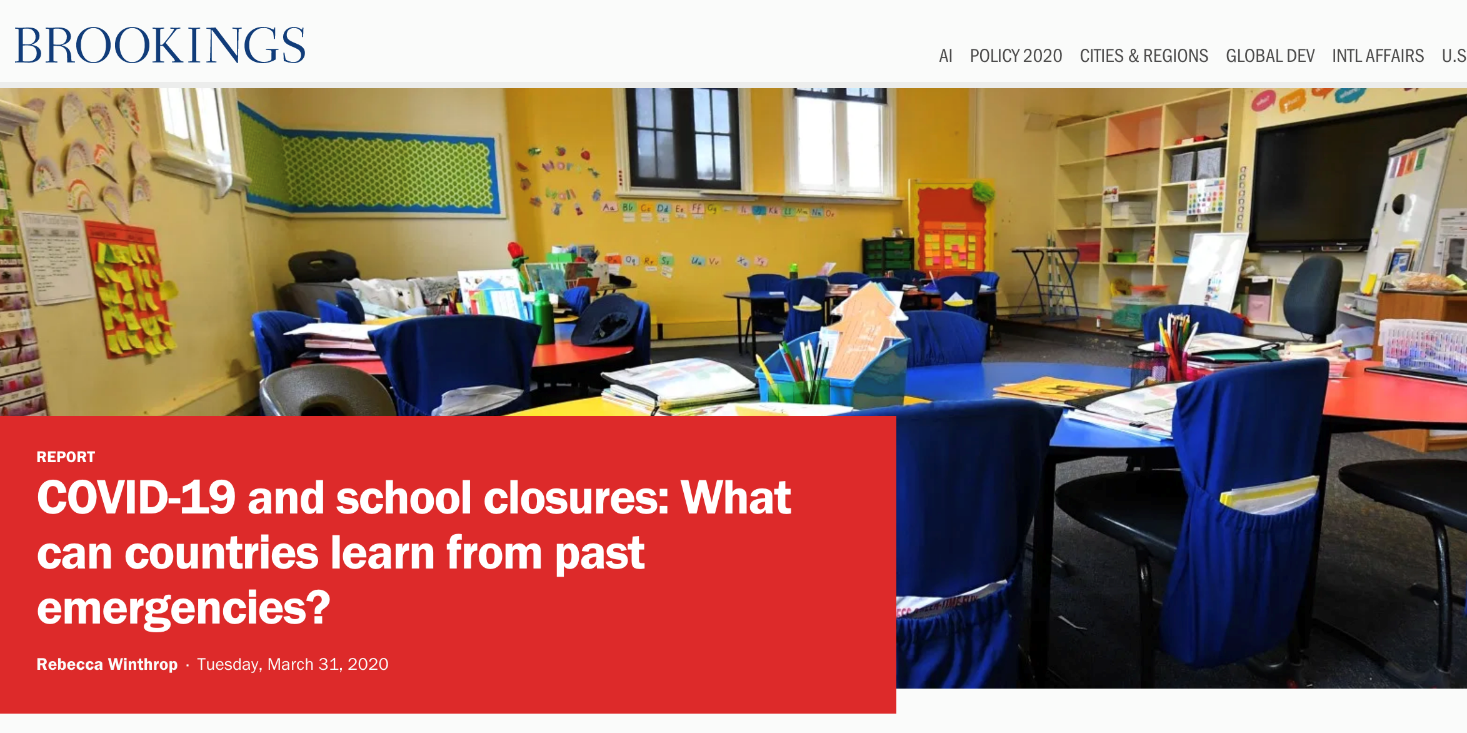 needs and gaps in low- & middle-income countries
Mary Burns, Senior Learning Technologist, Education Development Center
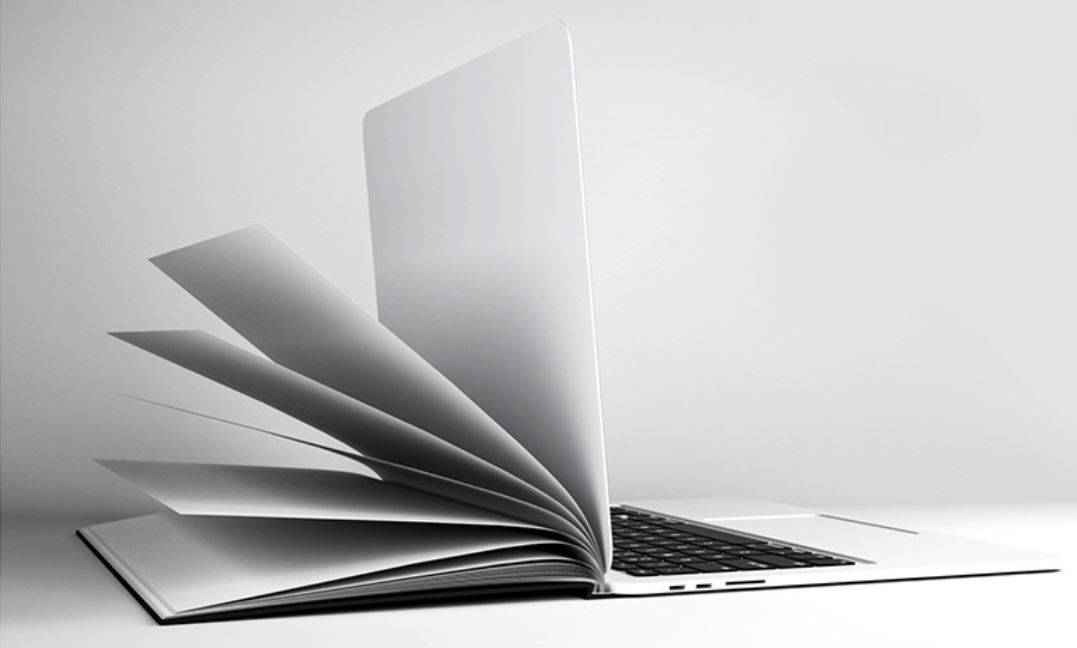 What’s happening with distance education
Issues
Moving forward
(Organized by Themes)
14
Community of Practice Scaling Up: Mary Burns
Theme 1: Most countries have turned to “online learning”…well, that’s the plan anyway
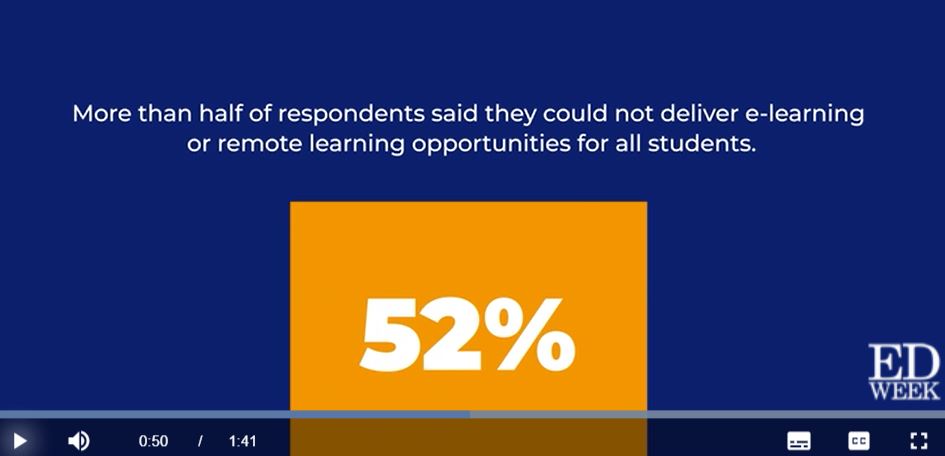 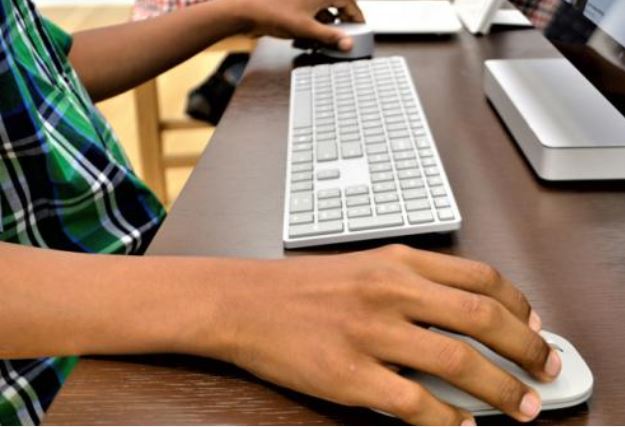 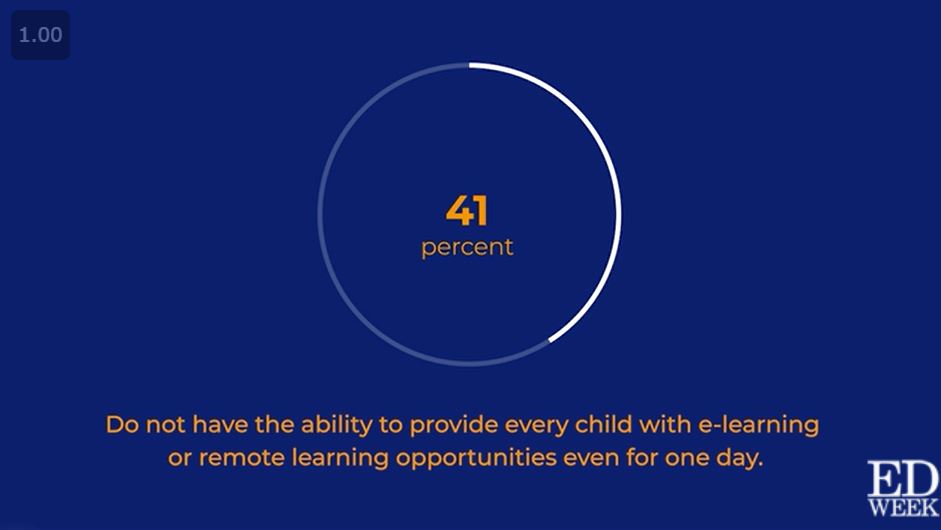 United States

~13,000 school districts
~100,000 public schools
47 states closed school
54 million out-of-school
15
Community of Practice Scaling Up: Mary Burns
[Speaker Notes: In the richest country in the world, most US school districts are still not providing any online instruction]
Theme 2: There’s a lot of “definitional variability”
Full instructional delivery, support, assessment, monitoring via LMS/Google Classrooms
Community of Practice Scaling Up: Mary Burns
16
Brazil
~5,570 municipalities
26 states
Education carried out by states and municipalities
Community of Practice Scaling Up: Mary Burns
17
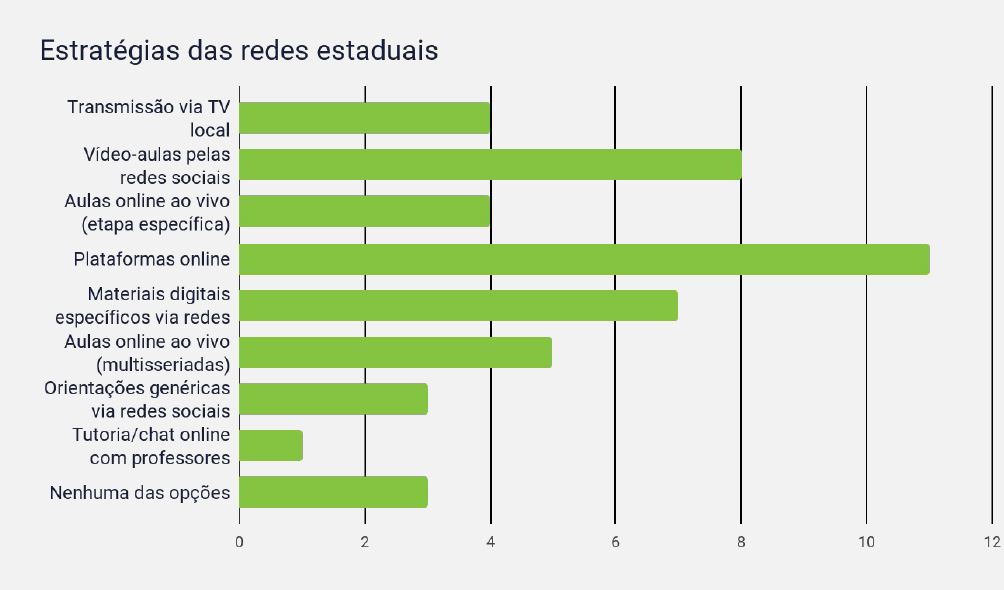 N=12 states
Community of Practice Scaling Up: Mary Burns
18
Theme 3: Online learning alone can’t do it. It needs help from some old friends….
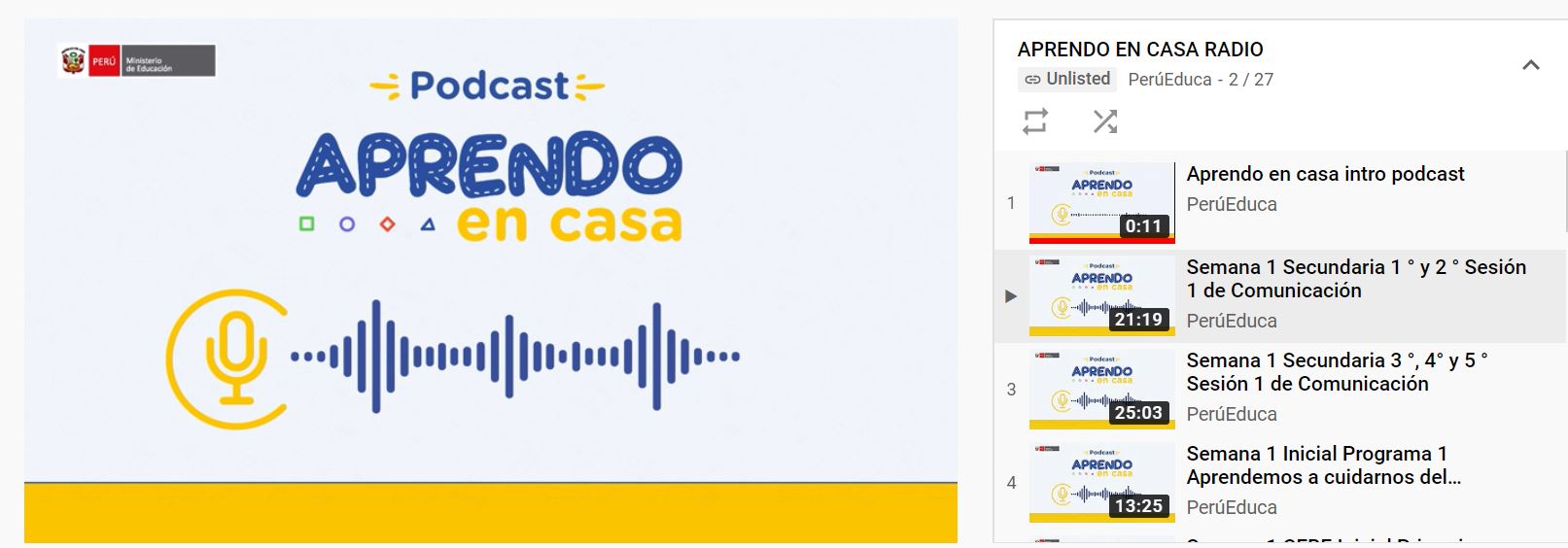 Peru
Launched online program-Aprendo en Casa (89% households have Internet access)
10% of rural households have Internet access
35% of teachers have home Internet/technology access
Community of Practice Scaling Up: Mary Burns
19
TV: It’s baaack….and it’s not just for Netflix anymore
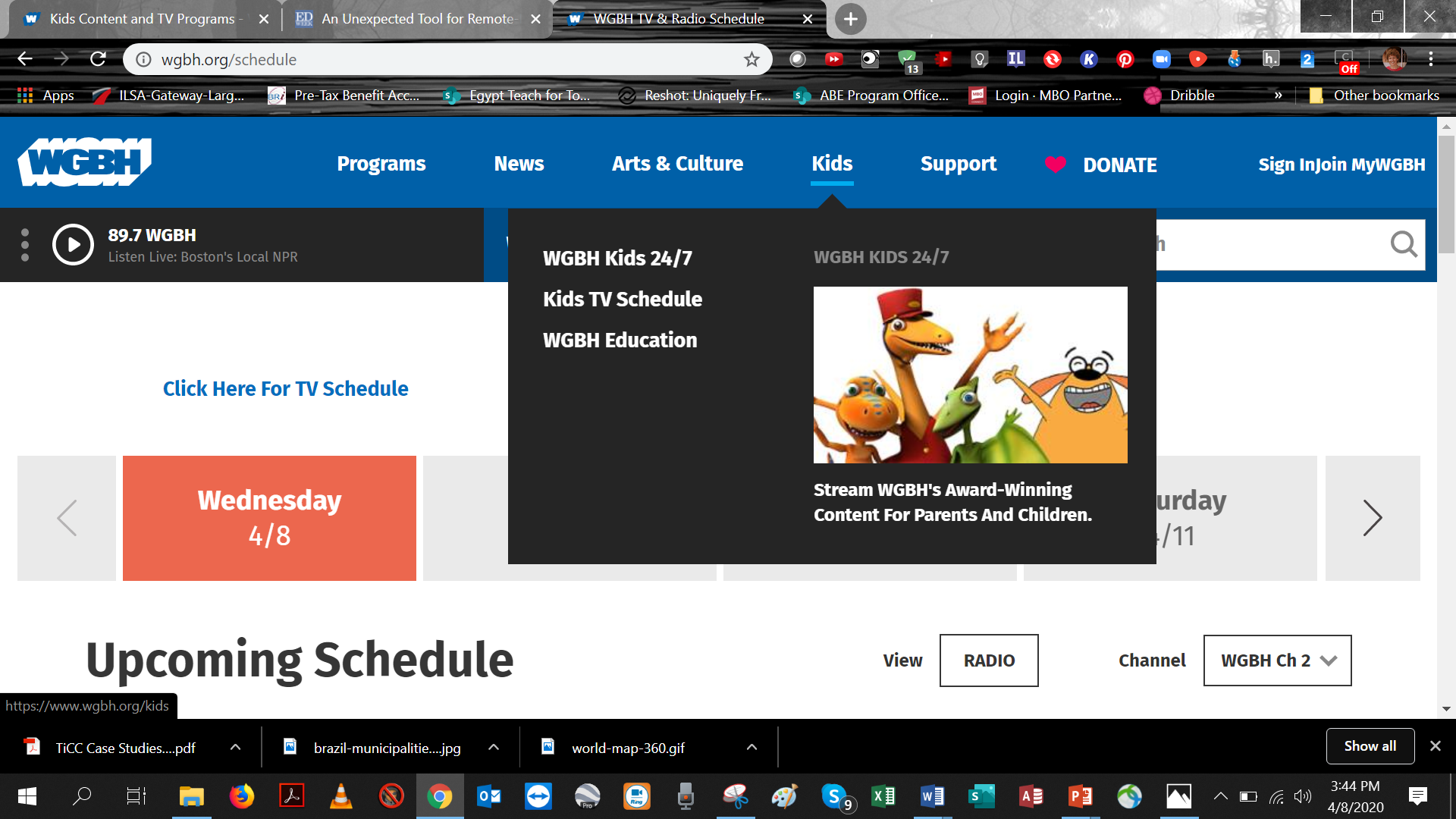 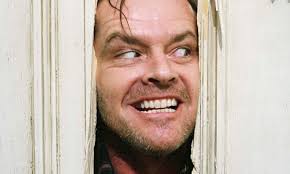 75% of the world’s population has access to TV
All 50 US states are broadcasting educational TV
France, Australia, China, Canada, South Africa, Botswana, Ecuador
State-owned, community, subscription and educational TV channels
Community of Practice Scaling Up: Mary Burns
20
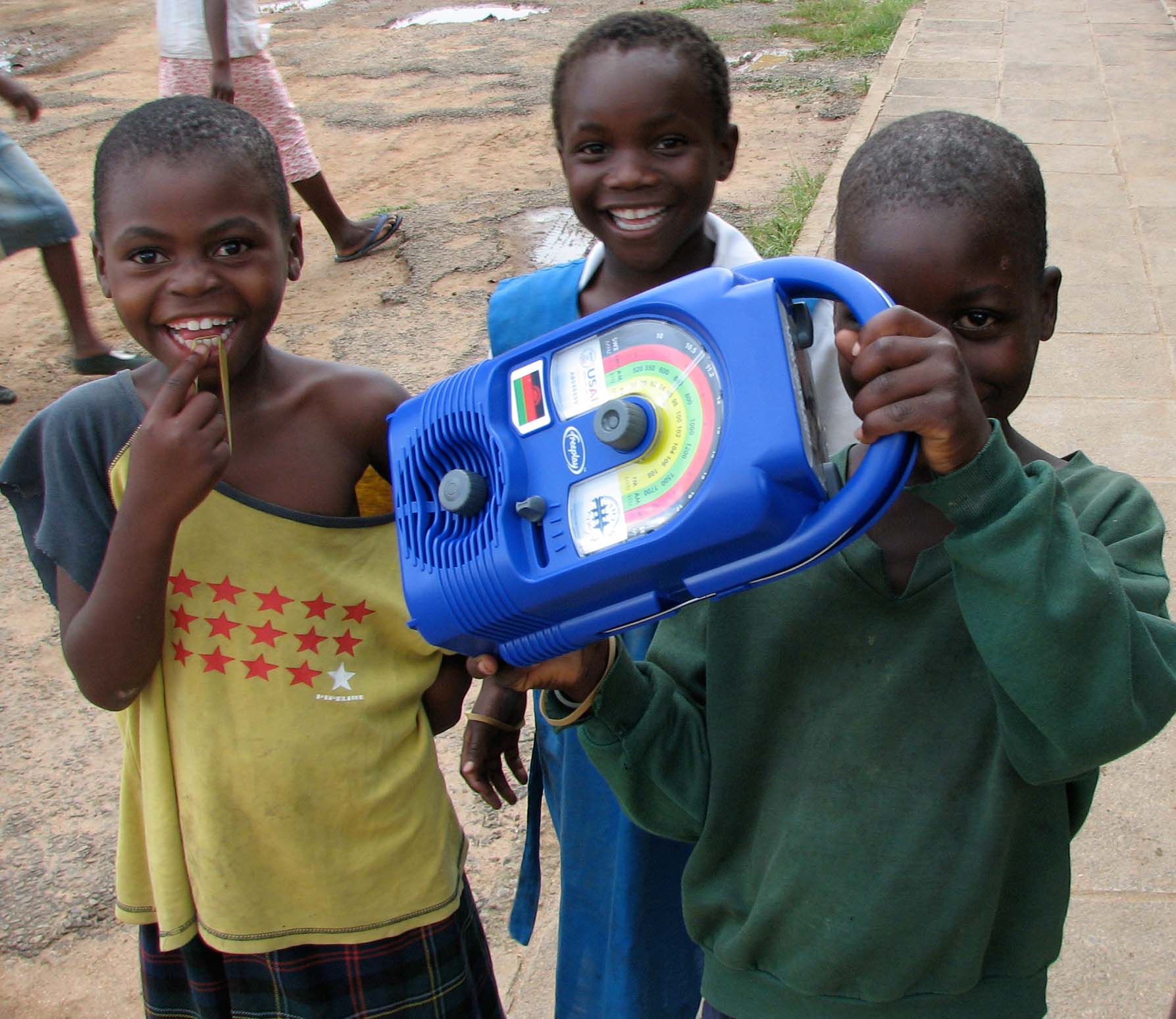 Radio: “Old” is the new new 

80-90% of SSA households have access to radio

Massive reach

Broadcast radio, radio dramas, Interactive Radio Instruction
90%
Community of Practice Scaling Up: Mary Burns
21
21
Learning at Home in Times of Crisis Using Radio | edc.org
IRI Around the World
Pakistan
Dominican Republic
Nepal
Haiti
Mali
Honduras
South Sudan
India
Nigeria
Philippines
Ethiopia
Guinea
El Salvador
Somalia
Liberia
Colombia
Rwanda
Guyana
Democratic Republic of Congo
Indonesia
Tanzania
Zanzibar
Zambia
Bolivia
Madagascar
Malawi
22
22
Learning at Home in Times of Crisis Using Radio | edc.org
Community of Practice Scaling Up: Mary Burns
Nigeria
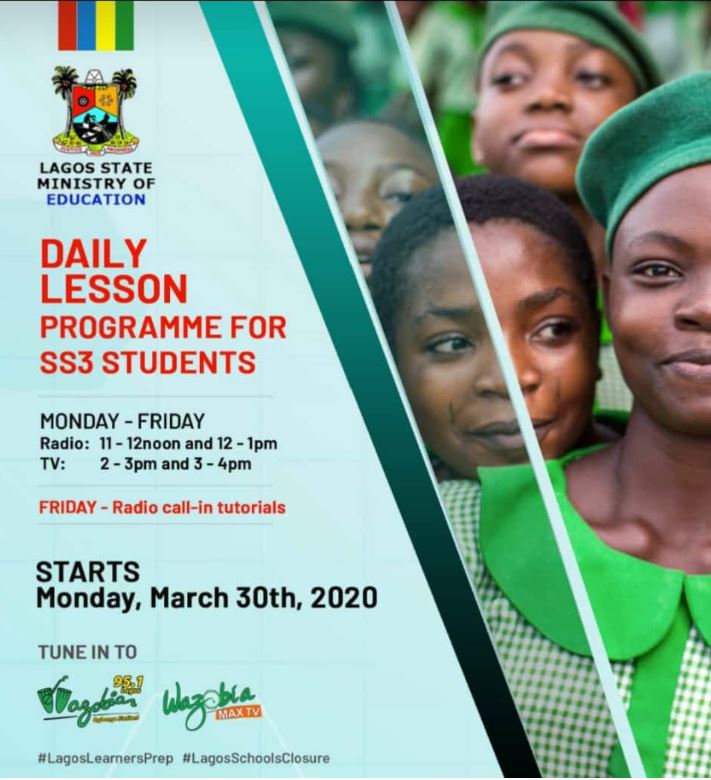 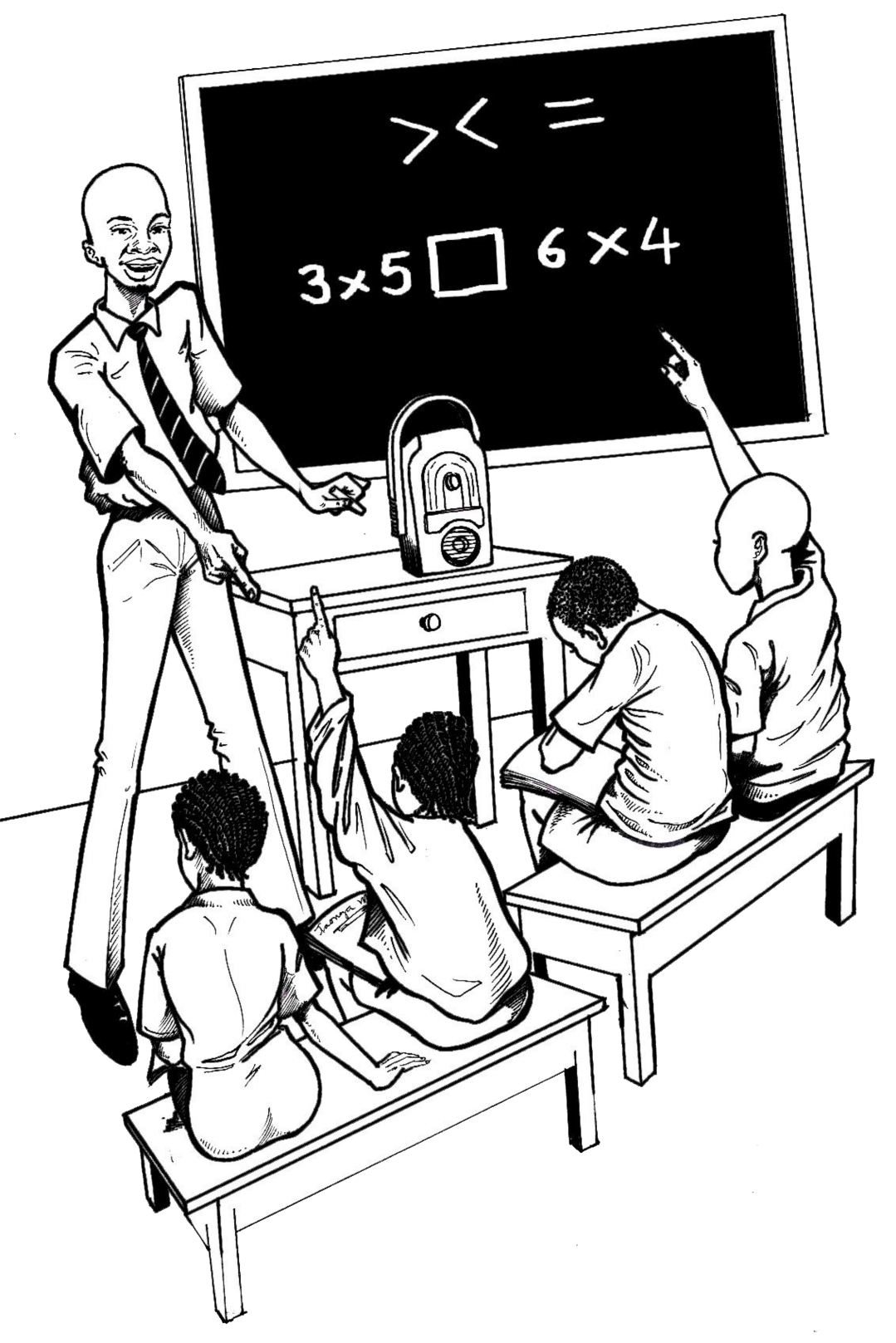 23
Community of Practice Scaling Up: Mary Burns
Theme 4: COVID 19 is not just a health crisis; it’s an education crisis…
IAI?
Why IAI?
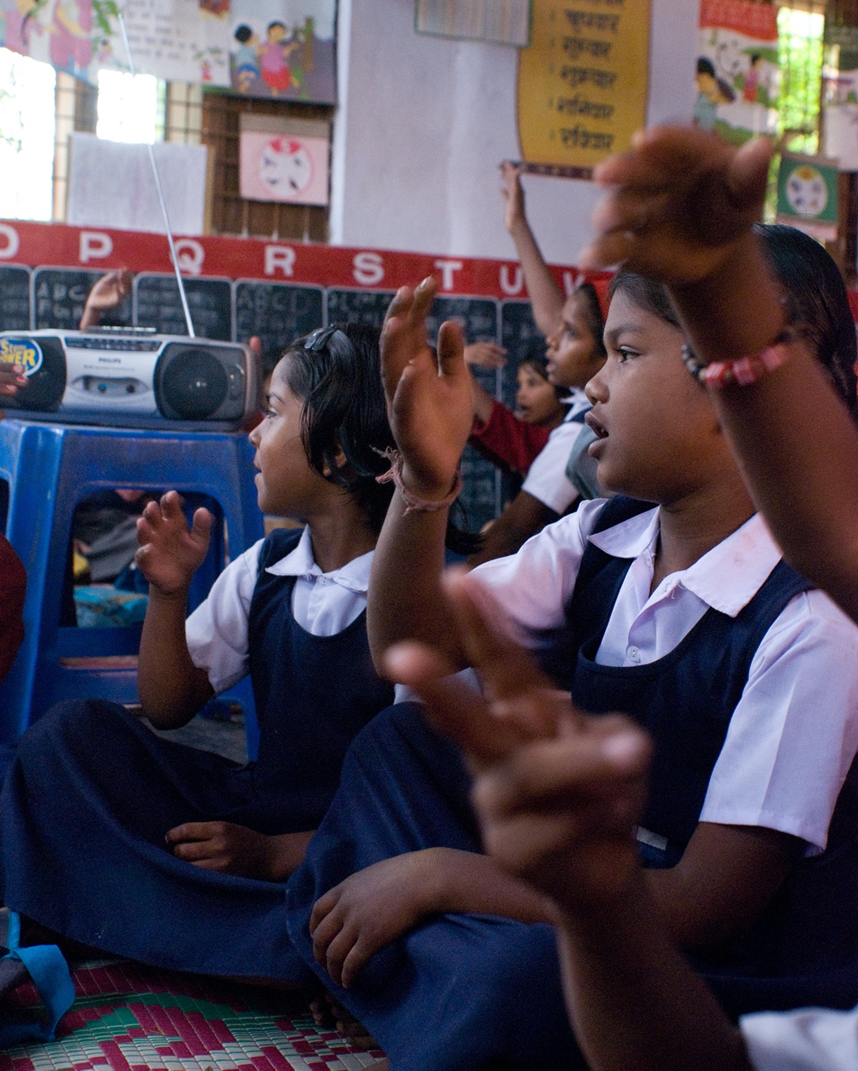 Potentially devastating education systems in poor and fragile countries
It is being (and will be) borne by the poorest students in the world
Children with disabilities, special needs learners, refugees, poor children (depend on school meals, services)
US: 14% of households lack Internet access. Most have school-age children and earn <$50,000
Community of Practice Scaling Up: Mary Burns
24
Theme 5: Much of this crisis could have been avoided
Failure to plan: 2000-2020: 9/11, SARS, H1N1, MERS, ebola, Snowmageddon, variety of other meteorological disruptions

Lack of vision around technology: We’ve treated technology infrastructure as a “nice to have” or “what rich countries get” vs. a “must have” and “what poor countries desperately need”

Lack of e-readiness: School’s ICT infrastructure, connectivity, curriculum and digital content, e-administration, teacher ICT readiness and teacher development and support

Failures of  governments, donors, business: Vision about, policy for, investment in technology that has created massive inequities between/within countries
25
Community of Practice Scaling Up: Mary Burns
Theme 6: As a result, the initial results of online learning are not pretty
Teachers don’t know how to teach online
Students don’t know how to learn online
Lack of planning, design impoverished learning experience
Online learning has proved to be exclusionary: Not serving kids special needs, who take certain classes, with IEPs, etc.
Lack of familiarity with the tools used in online learning
Pushed learning into home environments that may/can not motivate success in learning online Disarticulation between what is taught in the classroom and what is being taught online.
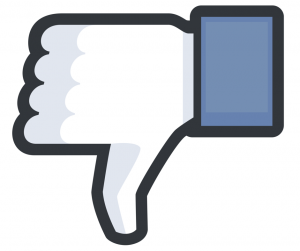 26
Community of Practice Scaling Up: Mary Burns
Theme 7: Technology must be an integral part of national education systems
Dispense with unproductive arguments about whether educational technology (computers) improves learning
Technology offers scale, access and uninterrupted education during many (not all) disruptions
Time to leverage technology people own (phones, radio) for education purposes
As a COP focused on scale in education, we can advocate for use of technology and deeper  understanding of scale
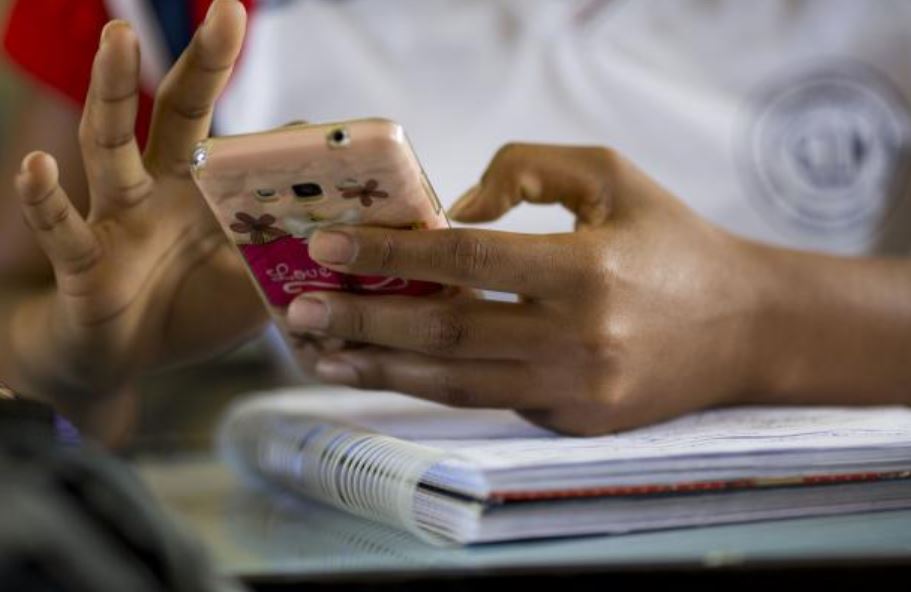 27
Community of Practice Scaling Up: Mary Burns
Theme 8: Within households, new patterns of educational inequality are being layered over old ones
Turned parents/caregivers into de facto teachers and principals: Devolved teaching responsibility to parents, many of whom are not at all equipped (or able to socially isolate)
Digital divide causes all kinds of divides: Students in underserved schools and communities are least likely to have access to technology/more likely to share technology participation gaps; less likely to seek and receive help on schoolwork; less likely to use tech for academic purposes; engage in passive digital practices and “consumption vs production-like orientations”
Parental engagement is key to student learning: With “remote learning,” parents need basic digital literacy skills to be able to be engaged in their child’s learning.
28
Community of Practice Scaling Up: Mary Burns
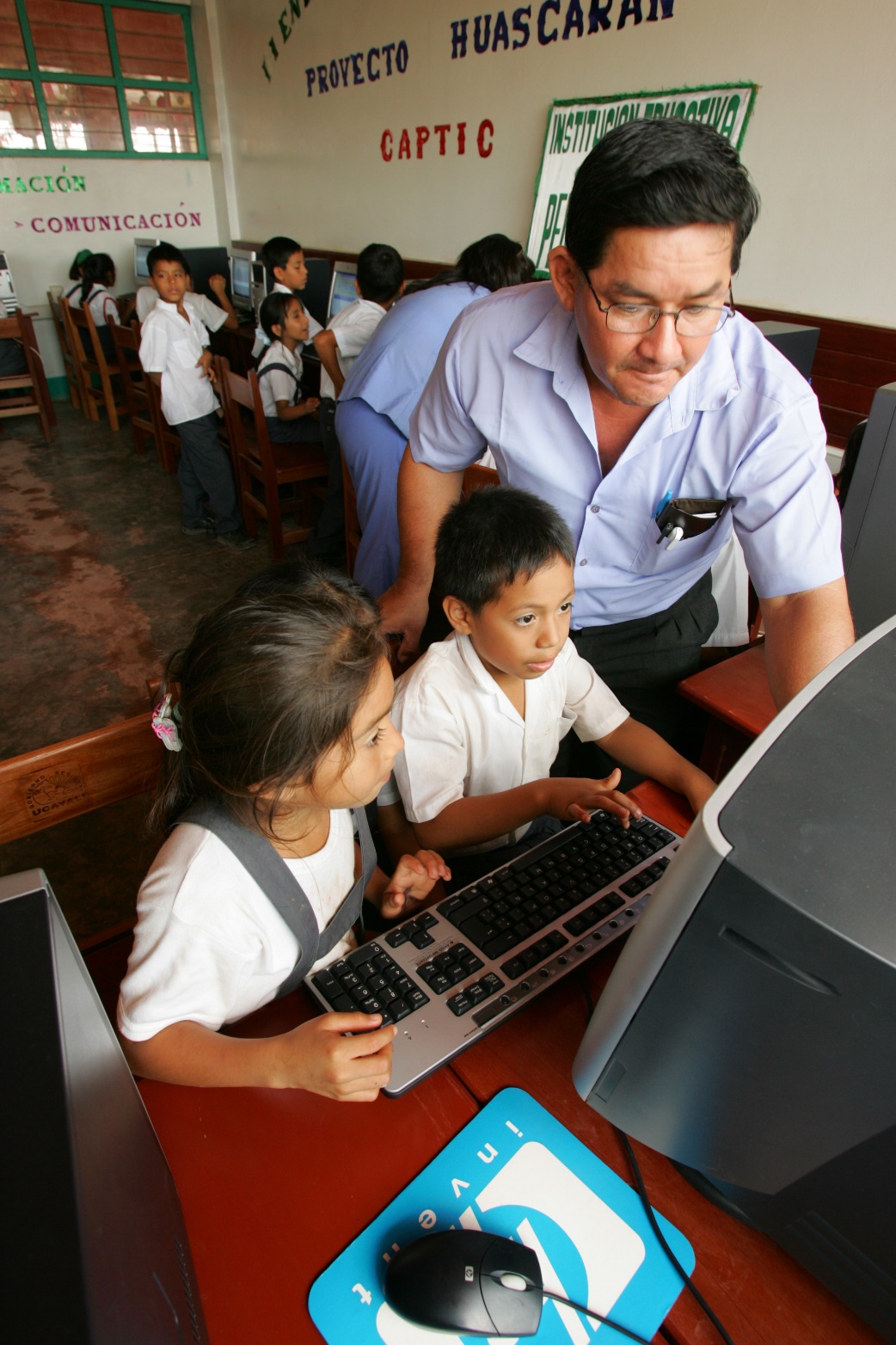 Theme 9: We need new ways of working
Rebuild national education systems
Sector wide vs. projects
Long-term investments vs. short project cycles
Donors working together 
Implementers collaborating not competing
We can’t let this crisis go to waste: Act now and plan for a better educational future
29
Community of Practice Scaling Up: Mary Burns
EDC Technical Assistance
Distance education for teachers and students (IRI, online) 
Support for repurposing radio programs
Develop/facilitate parent orientation
Consultation on delivery mechanisms
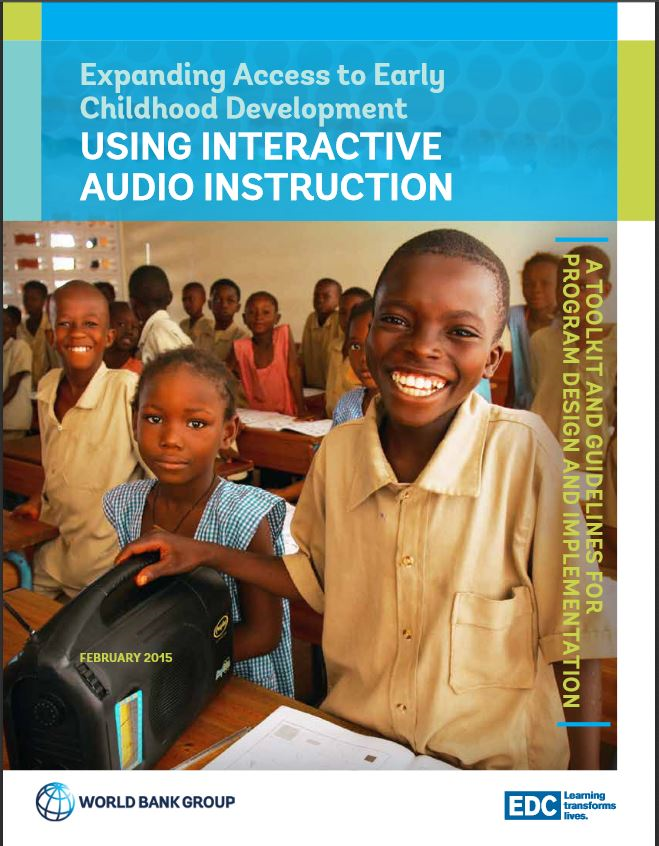 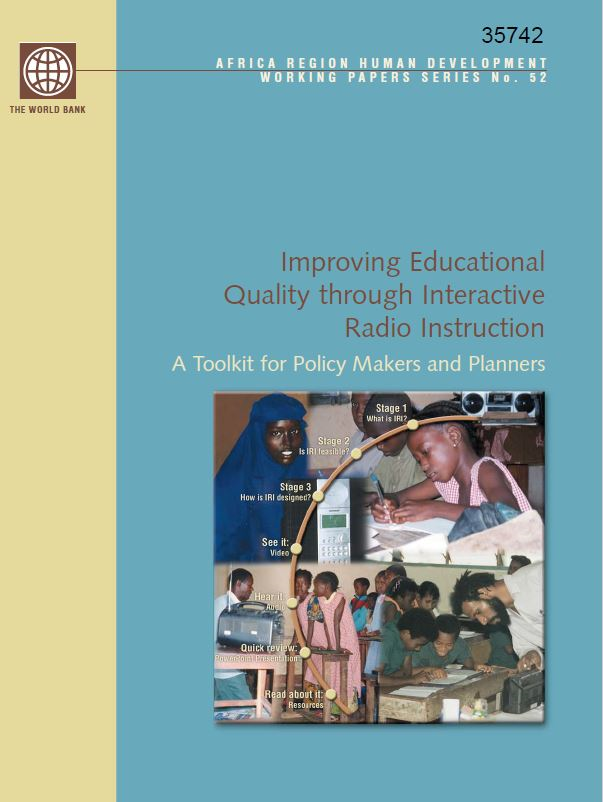 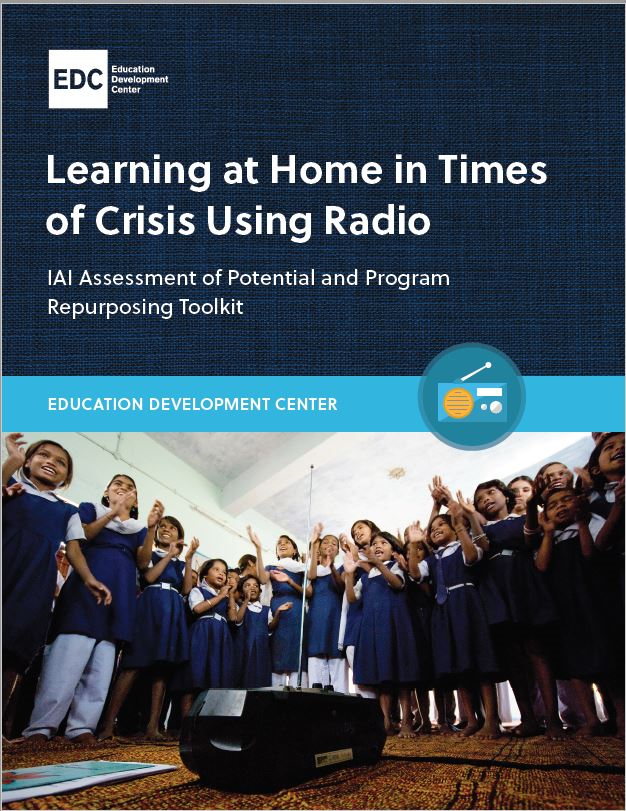 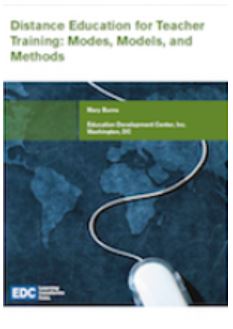 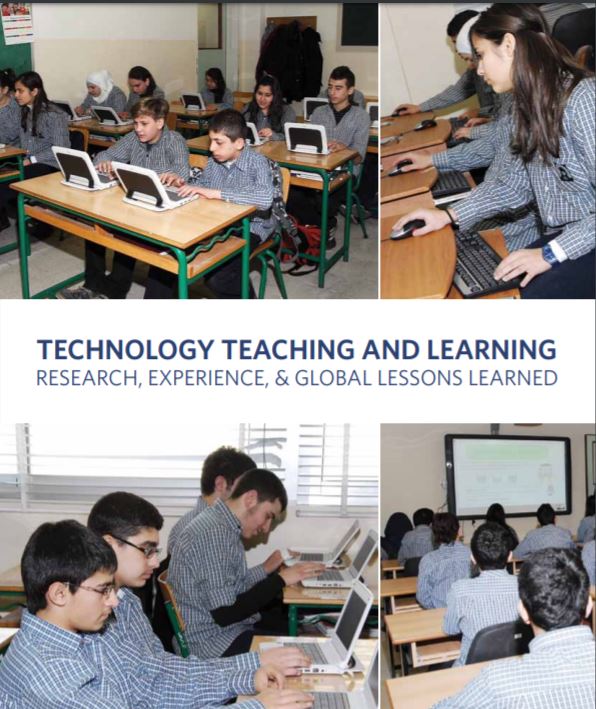 30
Community of Practice Scaling Up: Mary Burns
Group discussion
What immediate needs are we seeing or hearing about in countries to help children continue their education?
What gaps are we observing between these needs and the current work happening?
 
How can this WG play a constructive role in filling these gaps, especially around connecting field staff to resources, sharing or translating resources, etc.?
What medium- and long-term needs do we anticipate seeing in countries to help children continue and/or return to their education?
How might this working group contribute to the long-term response?
NEXT STEPS
[Speaker Notes: Last slide]